Золотая Осень.
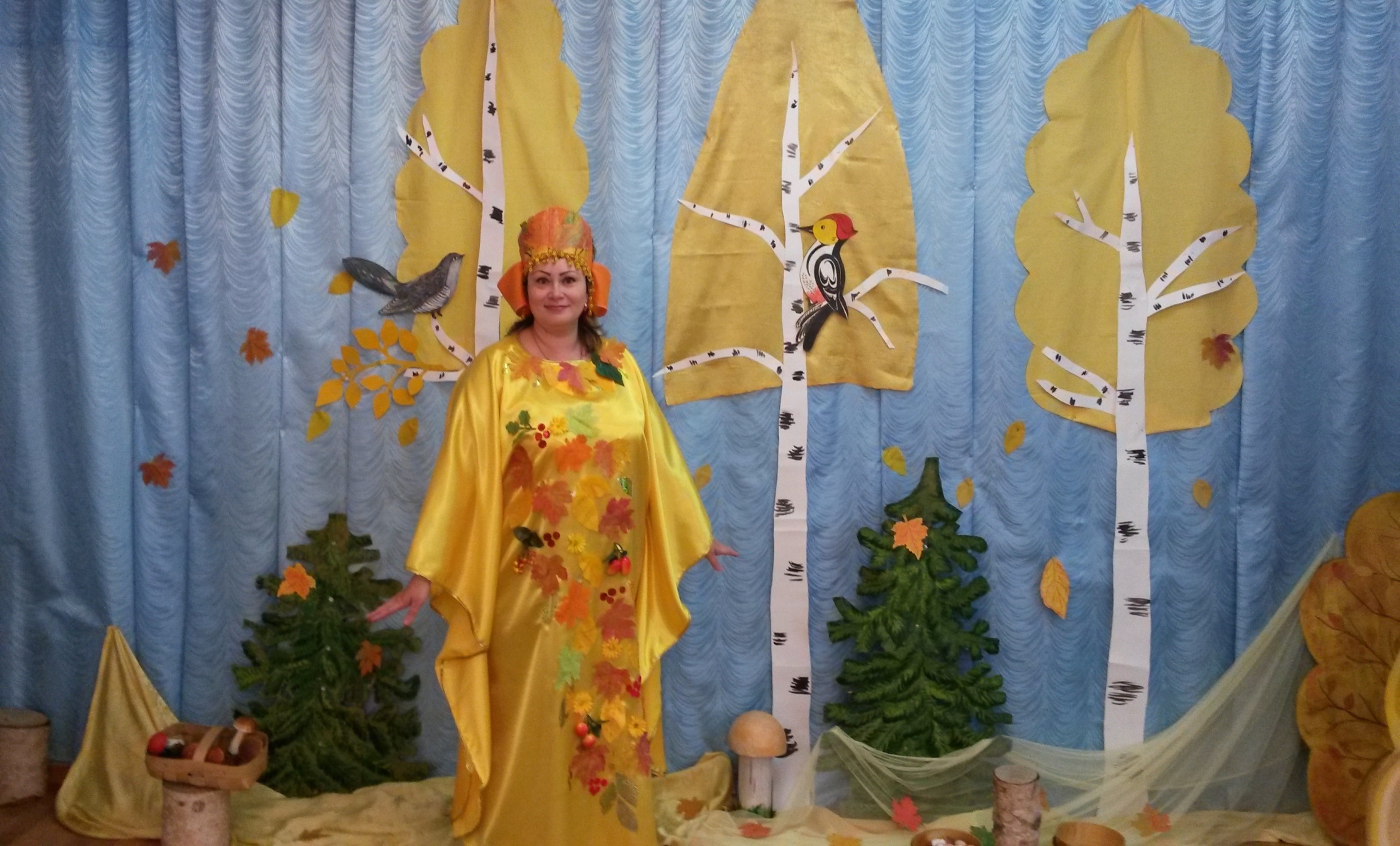